Formed in 2006, the council is a non-profit community organization whose purpose is to create and coordinate a trail system that promotes health, recreation, and safety while maintaining the natural beauty of this historic area.
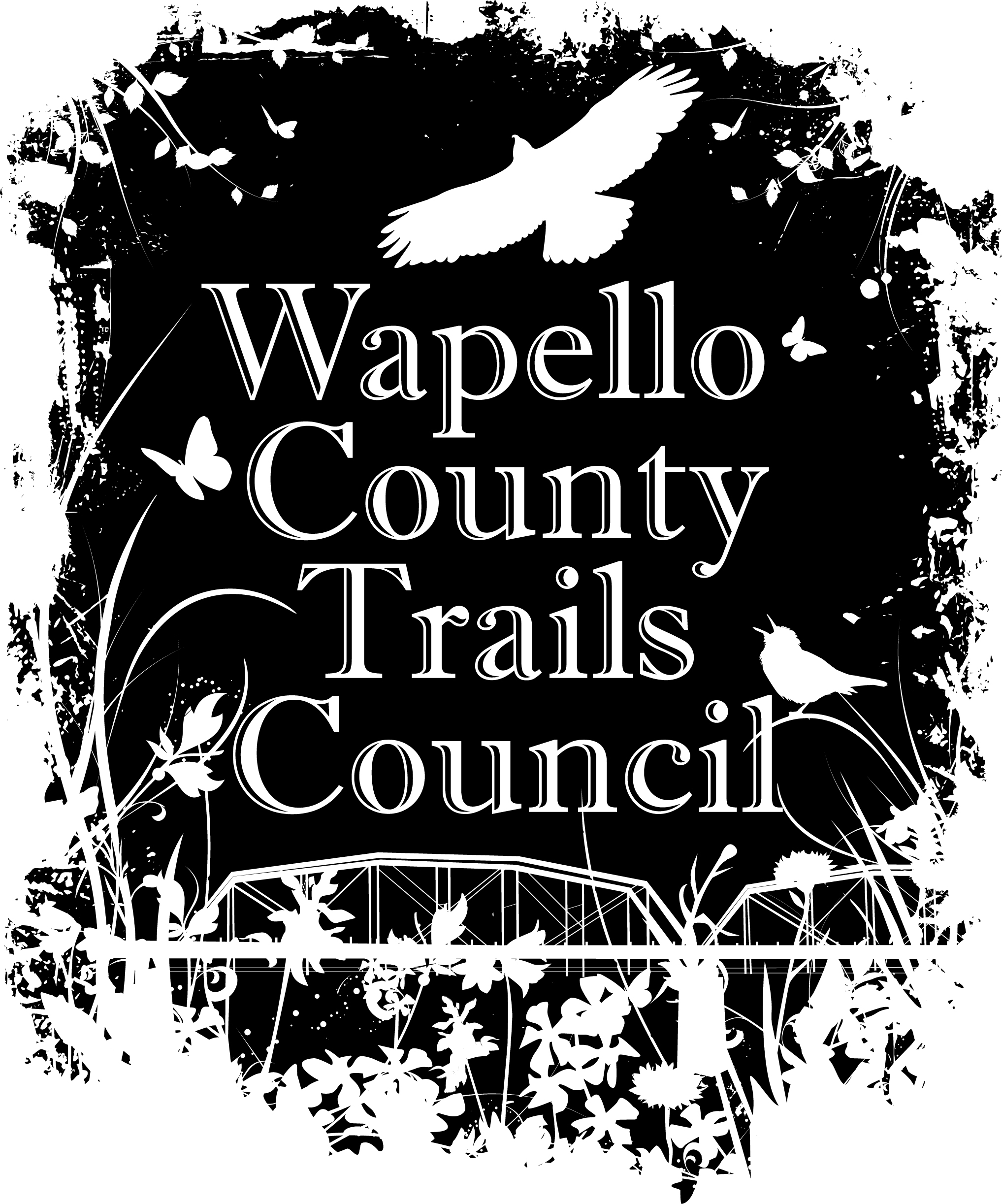 Presenters:
Fred Jenkins,  Treasurer,  Wapello County Trails Council
Tom Lazio,   Mayor,  City of Ottumwa
Steve Siegel,   Supervisor,  Wapello County
Brad Little,  President,  Ottumwa Regional Legacy Foundation
Larry Gawronski,  Executive Director, Bridge View Center
Kim Hellige,  President,  Wapello County Trails Council
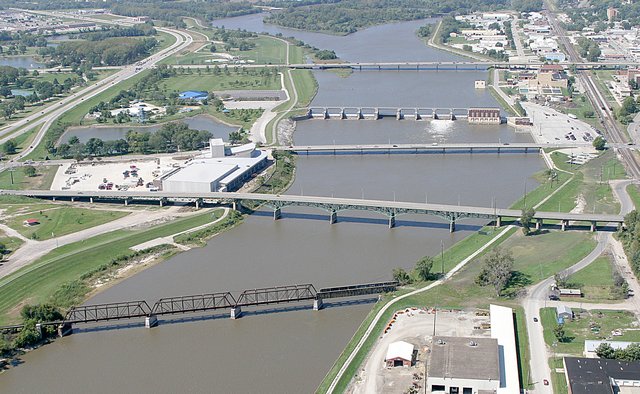 Ottumwa, City of Bridges
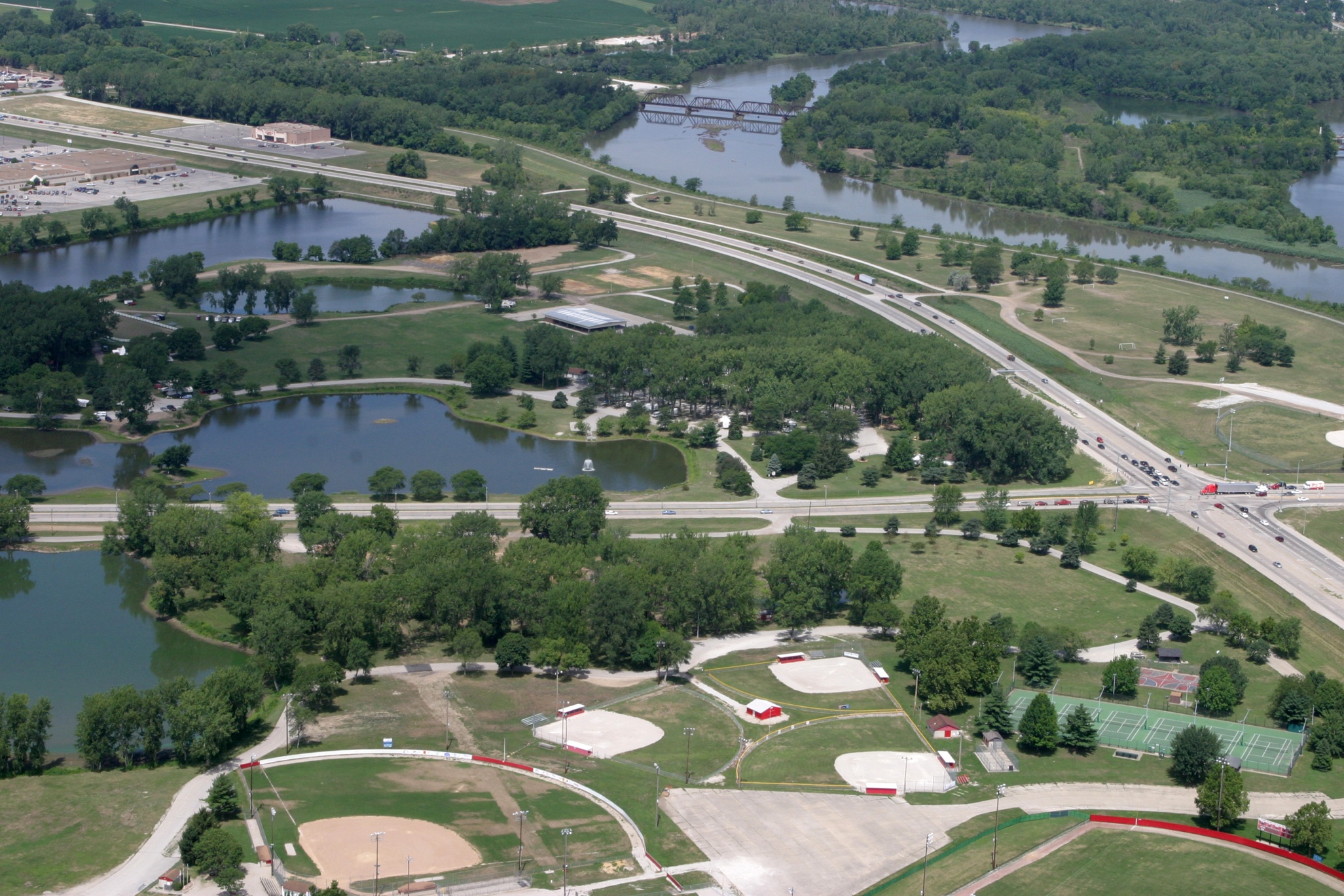 Location of Highway 34 Underpass in Ottumwa Park
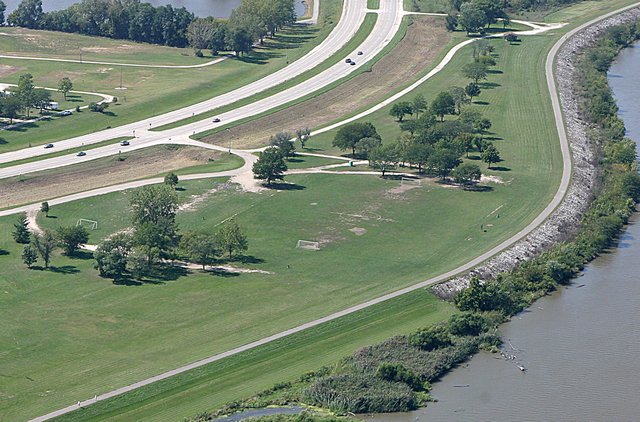 Aerial View of Highway 34 Underpass
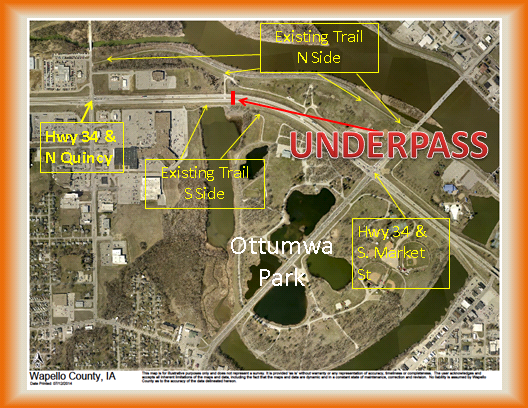 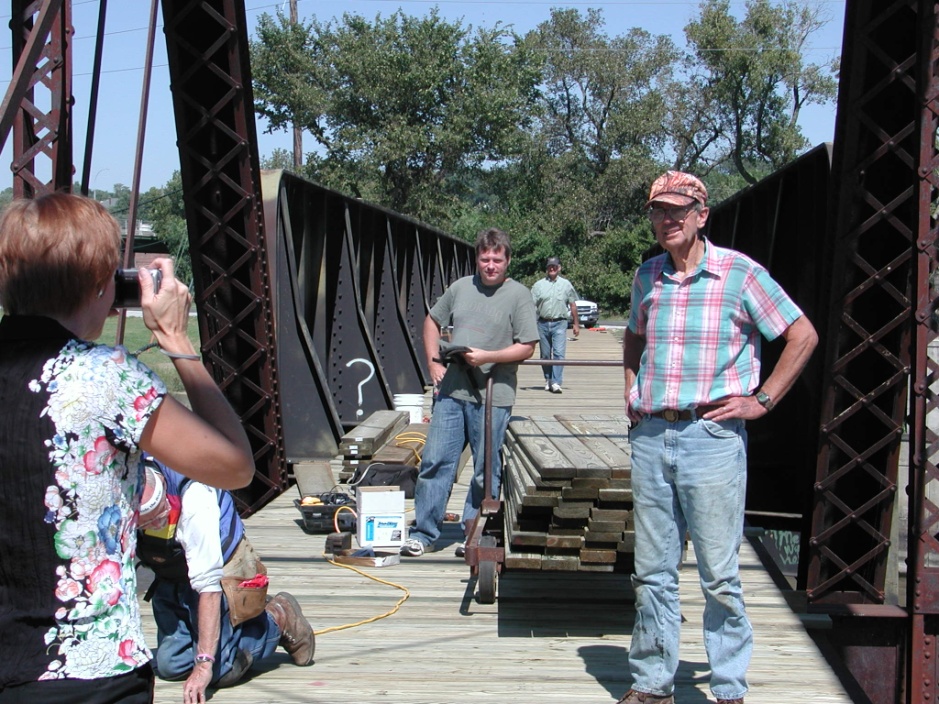 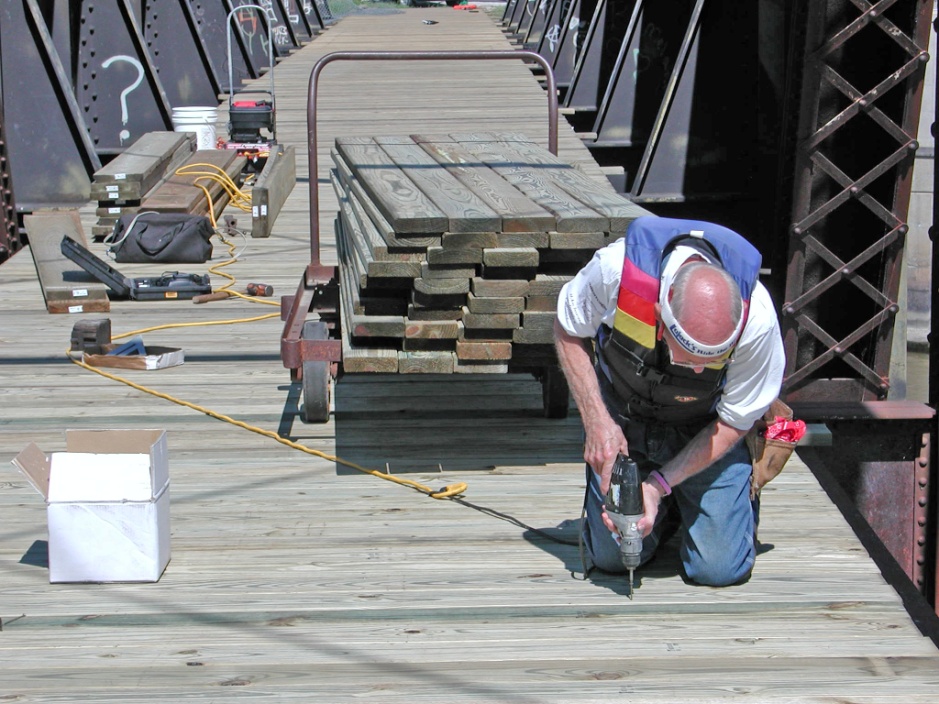 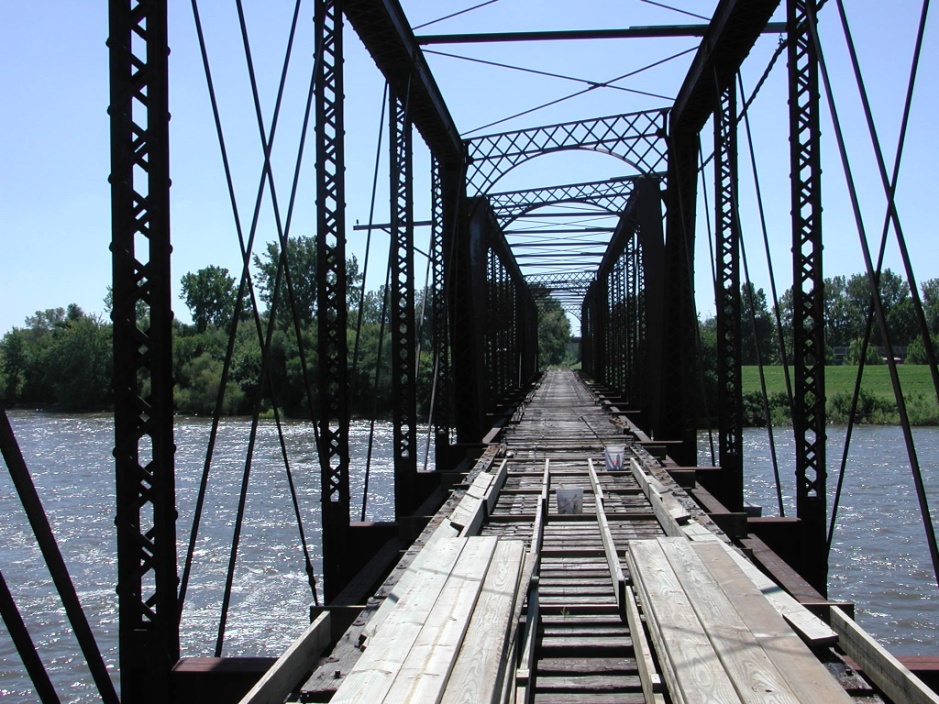 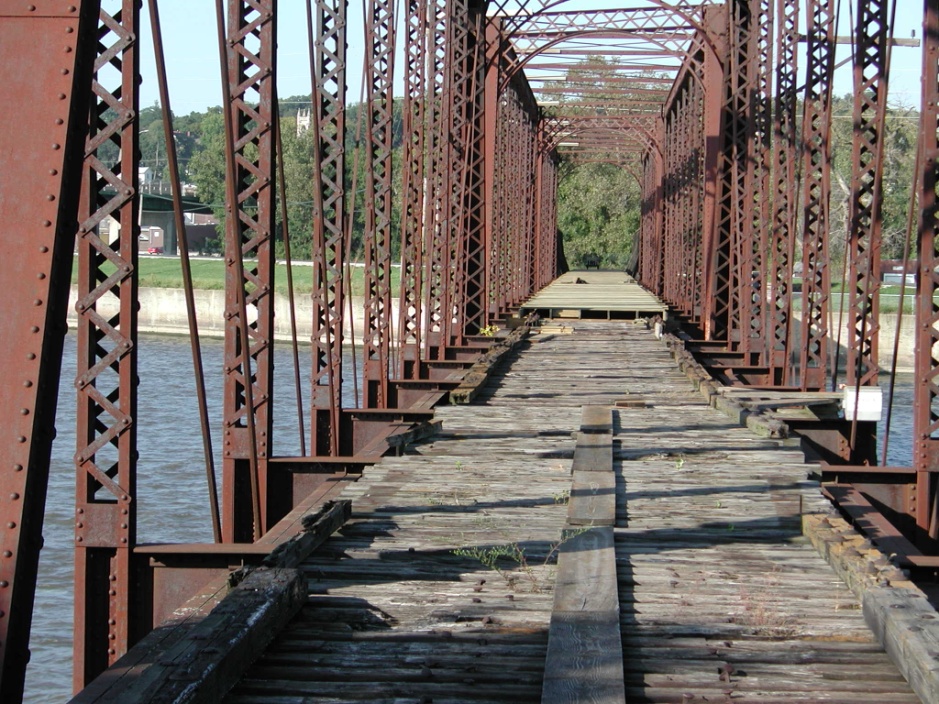 Wabash Trails Bridge – Connection Across River
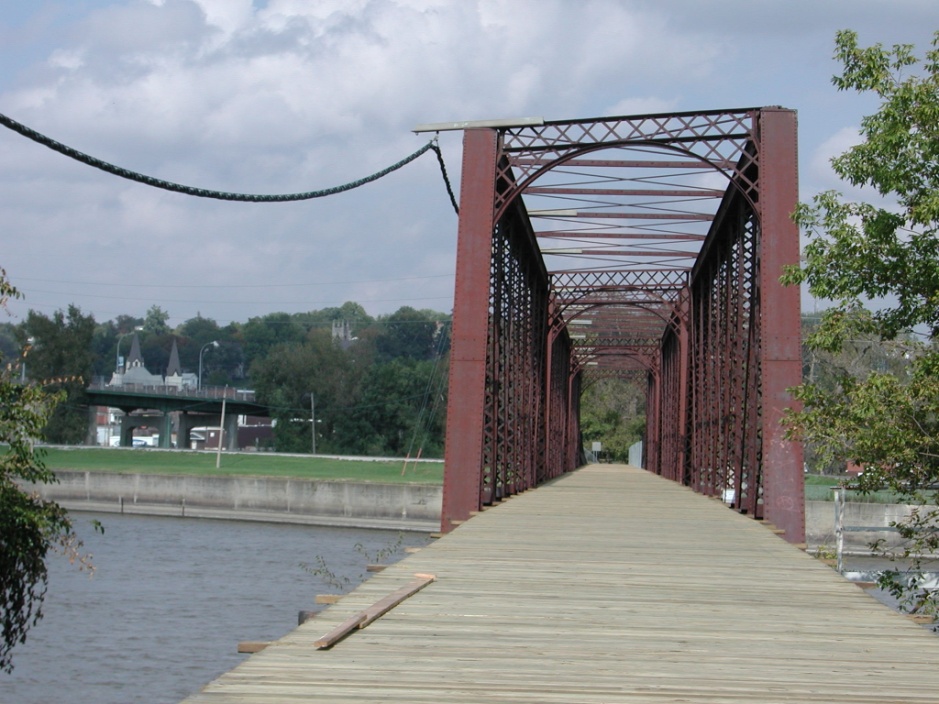 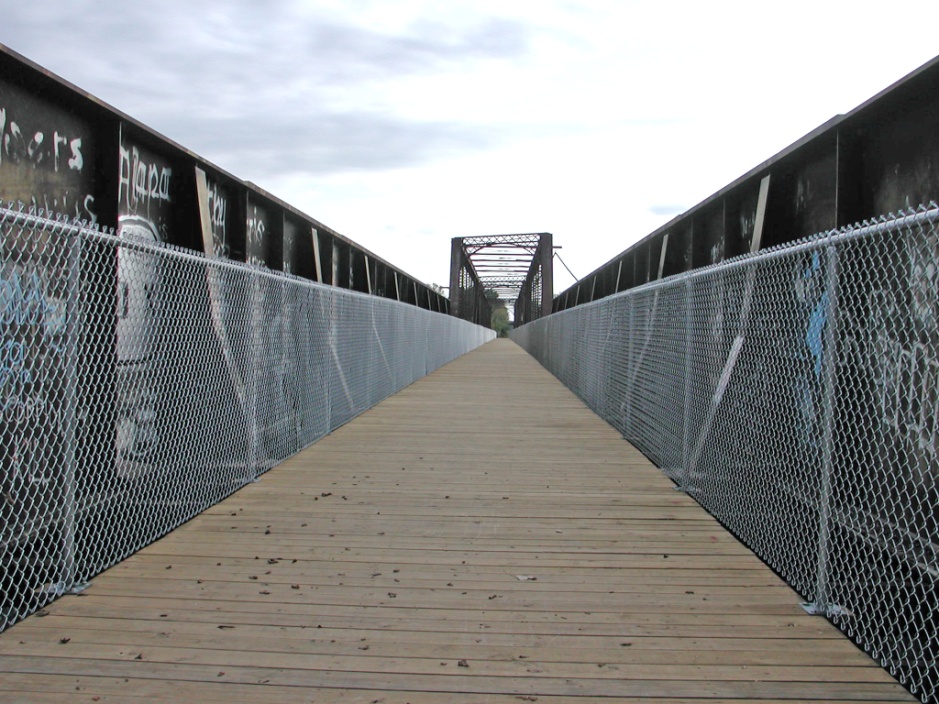 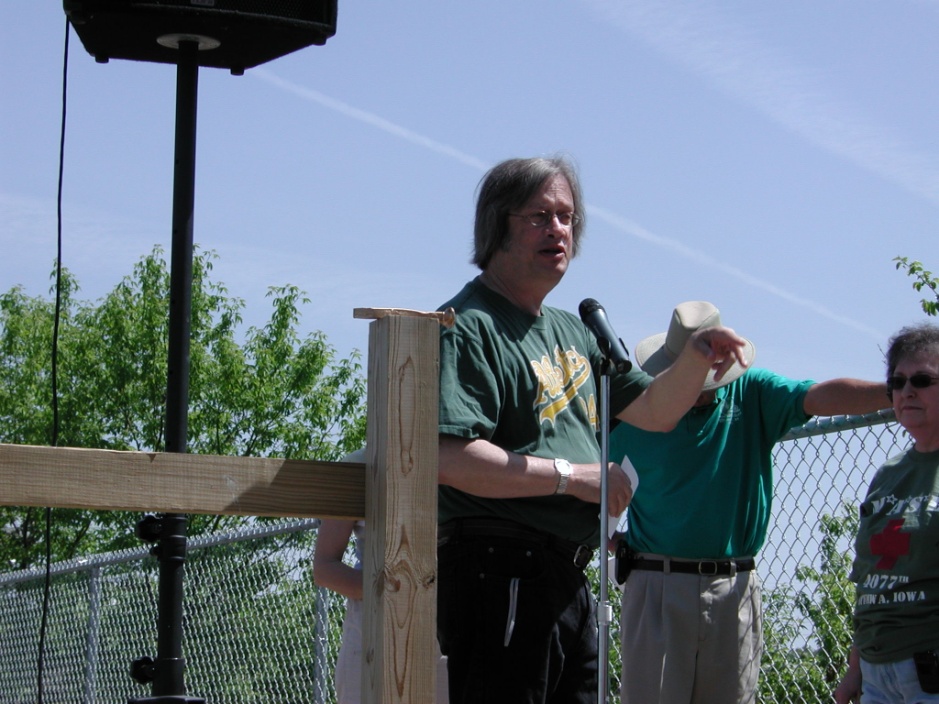 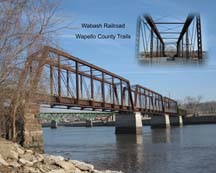 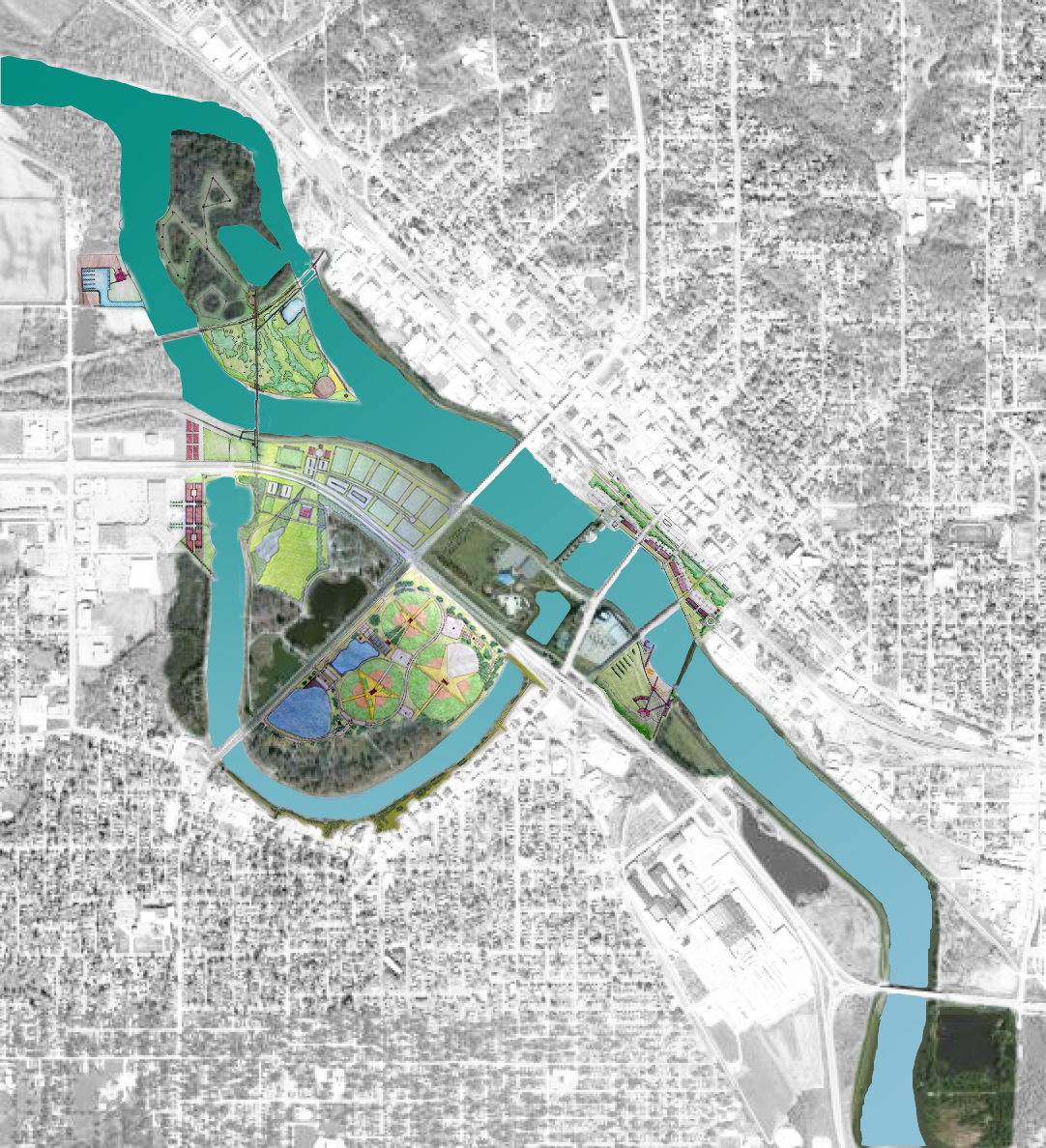 The Plan-in-Progress
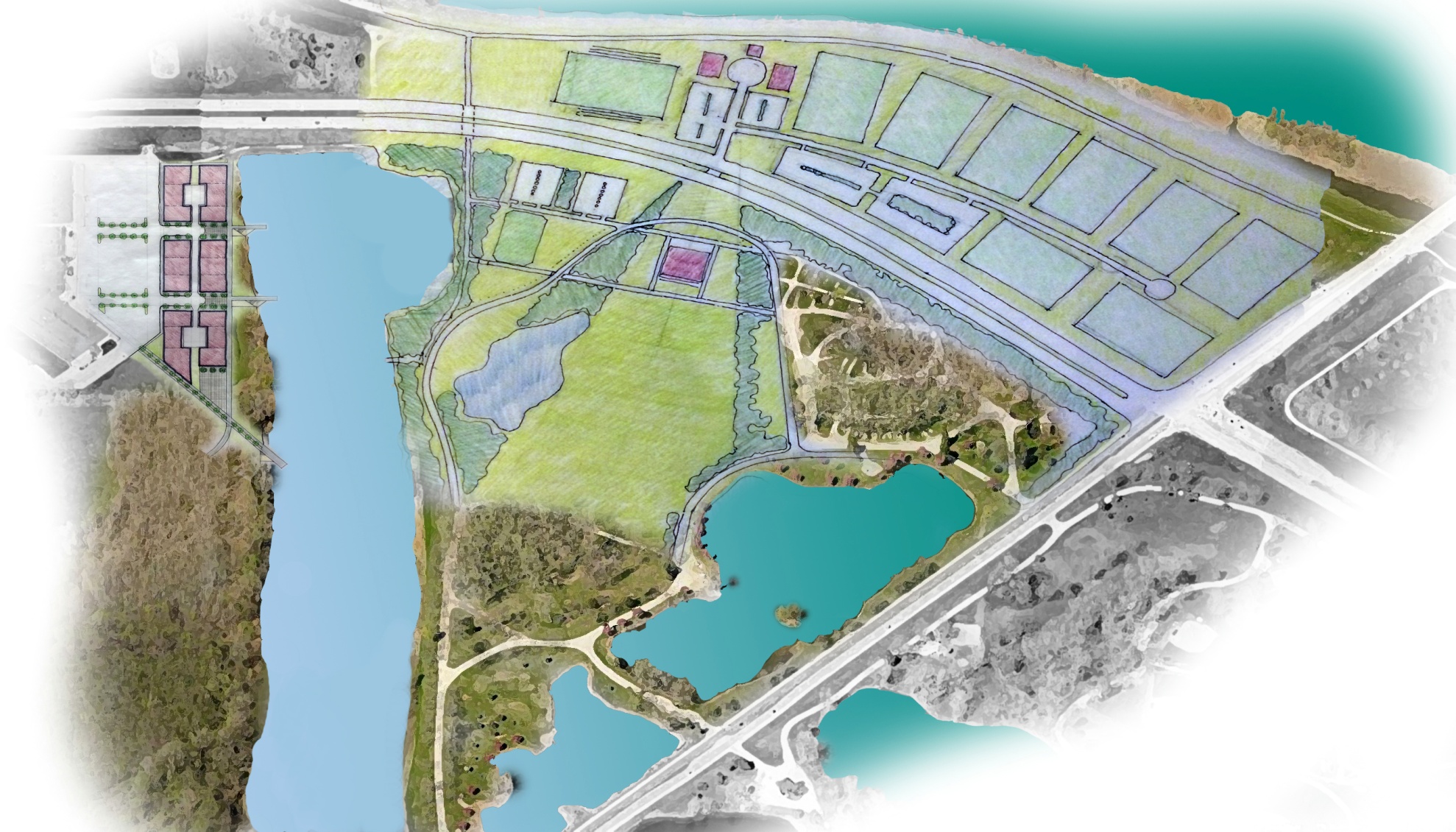 Greater Ottumwa Park
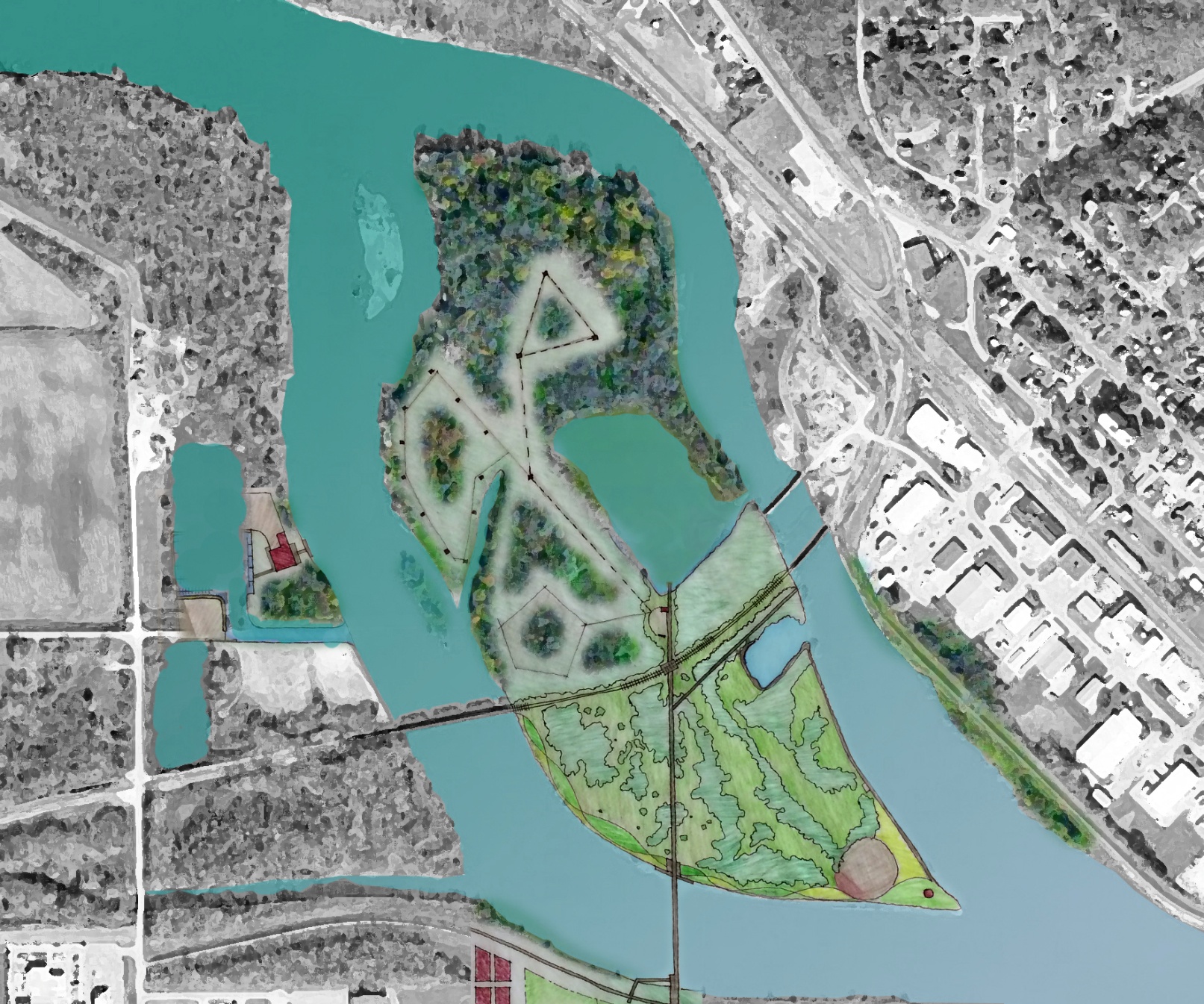 Turkey Island
Link to Current Riverfront 
Renaissance
Expand
Recreational 
Opportunities
Minimum
Maintenance
Link to Future
Events/Tourism
Safety
Feasibility
Quality of Life
Thank You  !!
Wapello County Trails Council

City of Ottumwa

Wapello County

Ottumwa Regional 
Legacy Foundation